Коронавирусы: Основные факты
Отдел респираторных вирусов
Департамент вирусных заболеваний 
Национальный Центр по иммунизации и респираторным заболеваниям
Центры по Контролю и Профилактике Заболеваний США,
Бумбуриди Екатерина CDC/CAR
Содержание презентации
Факты о коронавирусах (CoV)
Коронавирусы у людей (HCoVs) 
Другие коронавирусы (SARs и MERs) 
Новые коронавирусы
2019-nCoV
[Speaker Notes: Embargoed for release 11/22/2019]
Факты о коронавирусах
Факты о коронавирусах
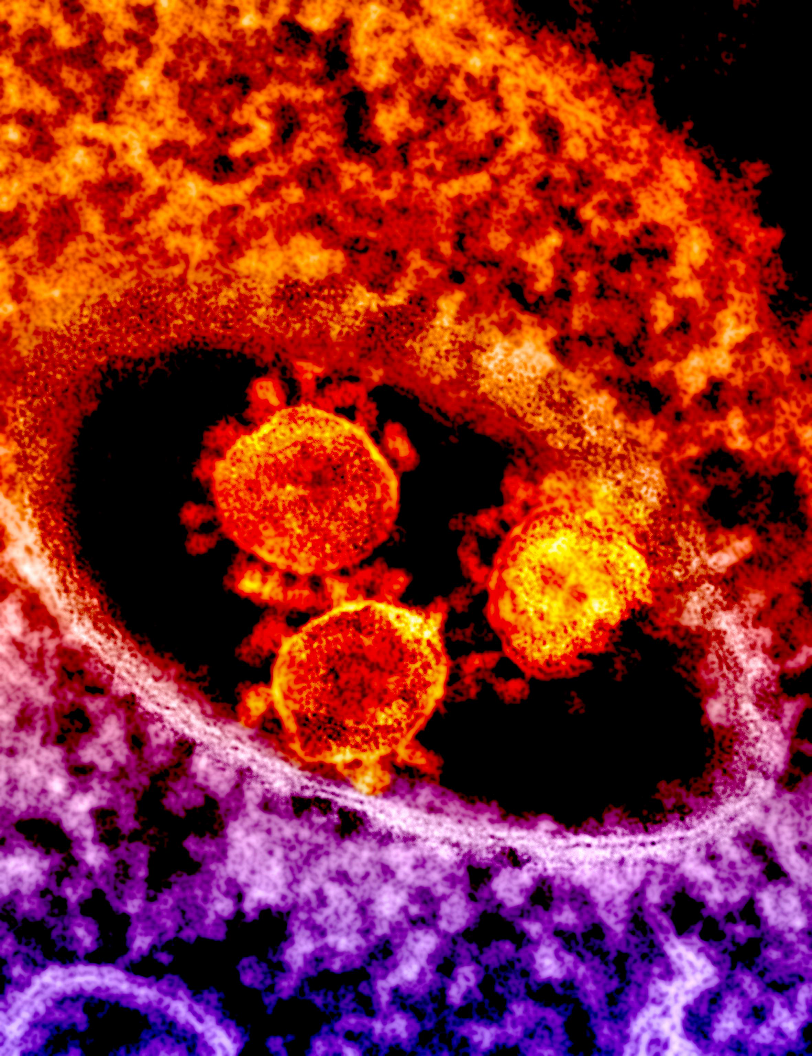 Большое семейство вирусов, которые вызывают респираторные заболевания
Относятся к семейству Coronaviridae
Впервые изолированы в 1960 году
Циркулируют среди животных и людей (зоонозы)
Факты о коронавирусах
Симптомы 
Обычно вызывают заболевания верхних дыхательных путей, по симптомам схожих с простудой, протекающих в легкой или средней форме
Симптомы могут включать: 
Насморк 
Головная боль 
Кашель
Боль в горле
Лихорадка
Общее недомогание 
Пневмония или бронхит*
*В основном у пациентов с ослабленным иммунитетом, новорожденных и пожилых людей. 
Диагноз
Респираторные образцы и сыворотка (крови) могут быть исследованы в лабораториях с целью проверки на более серьезные заболевания
Факты о коронавирусах
Трансмиссия 
Чаще всего передается от инфицированного человека к другим через:
Воздух, посредством кашля и чихания
Близкий личный контакт, например прикосновение или рукопожатие
Прикосновение к инфицированному объекту или поверхности
Обычно происходит осенью или зимой, но может происходить в любое время года
Дети наиболее подвержены риску заражения
Большинство людей заражаются хотя бы раз в течение жизни
Коронавирусы у людей (HCoVs)
Коронавирусы у людей (HCoVs)
Названы так потому что имеют булавовидные шиповидные отростки, напоминающие корону
4 подгруппы (альфа, бета, гамма, дельта) 
Семь коронавирусов, которые могут поражать людей
Распространенные HCoV:
HCoV-229E (альфа) 
HCoV-OC43 (альфа)
HCoV-NL63 (бета) 
HCoV-HKU1 (бета)
Другие CoVs: 
SARS-CoV (бета) 
MERS-CoV (бета) 
2019-nCoV* 
*2019 Novel Coronavirus
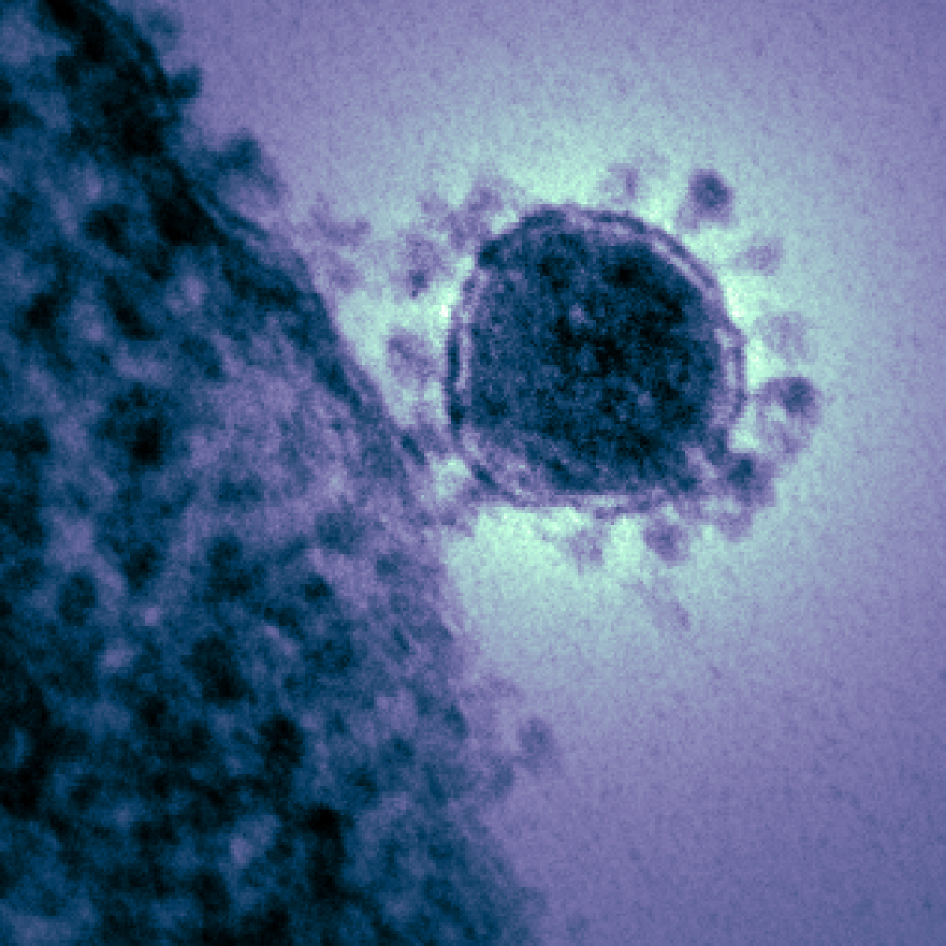 Другие коронавирусы (SARs и MERs)
SARS-CoV (ТОРС)Тяжелый острый респираторный синдром
Вирусное респираторное заболевание
Впервые обнаружен в ноябре 2002 года в Китае
2002-2003 глобальная вспышка
8,098 предположительных случаев
774 смертей  
Нет известных случаев заболевания среди людей с 2004 года
SARS-CoV (ТОРС)Тяжелый острый респираторный синдром
Распространяется через близкий контакт между людьми
Летальность -10%
Симптомы могут включать: 
Лихорадка, озноб, боли в теле, пневмония
MERS-CoV (БВРС)Ближневосточный респираторный синдром
Вирусное респираторное заболевание
Летальность – 37%
Впервые обнаружено в 2012 году в Саудовской Аравии 
С тех пор были зарегистрированы случаи среди людей в десятках стран (находящихся на Аравийском полуострове или вблизи него)
2 случая зарегистрировано в 2014 году в США
Оба случая были среди сотрудников сферы здравоохранения, прибывших в США из Саудовской Аравии
Угроза заражения MERS остается низкой для населения США
 По состоянию на 3 октября 2019 года
>2400 лабораторно подтвержденных случаев
>850 смертей
MERS-CoV (БВРС)Ближневосточный респираторный синдром
Передается от инфицированного человека к другим через: 
Близкий контакт (уход или совместное проживание с больным) 
Организации здравоохранения, например больницы
Контакт с животными (например верблюды или летучие мыши)
Путешествия 
Симптомы могут включать:
Жар, озноб, головная боль, кашель, сбивчивое дыхание, диаррея или тошнота/рвота
Симптомы начинают проявляться на 5-6 день после контакта, но также могут проявиться в промежутке со 2 по 14 день
Тяжелые осложнения включают пневмонию и почечную недостаточность
~3 или 4 из 10 людей с подтвержденным диагнозом, умерли
У пожилых людей и пациентов с сопутствующими заболеваниями риск смерти выше
MERS-CoV (БВРС)Ближневосточный респираторный синдром
Профилактика 
Вакцины пока не существует (в разработке) 
Профилактика респираторных заболеваний:
Мойте руки часто, как минимум в течение 20 секунд
Если нет доступа к мылу и воде, используйте средство на спиртовой основе
Прикрывайте рот и нос салфеткой или платком
Постарайтесь не прикасаться к глазам, носу или рту
Избегайте близких контактов
Очищайте и дезинфицируйте поверхности, к которым Вы часто прикасаетесь
Лечение
Не существует специфичного антивирусного лечения
Пациенты обращаются к медицинским специалистам для симптоматического лечения
Новые коронавирусы
Обзор Вспышки Нового Коронавируса 2019
Новый Коронавирус 2019
Обнаружен в городе Ухань, Китай в 2019
Первичный случай был связан с посещением рынка, где продавалась продукция из рыбы и мяса животных (домашних, диких, птицы)
Зарегистрированы случаи в других странах, связанные с путешествиями из Китая
Расследование продолжается
Источник и динамика трансмиссии неизвестны 
Передача от человека к человеку подтверждена
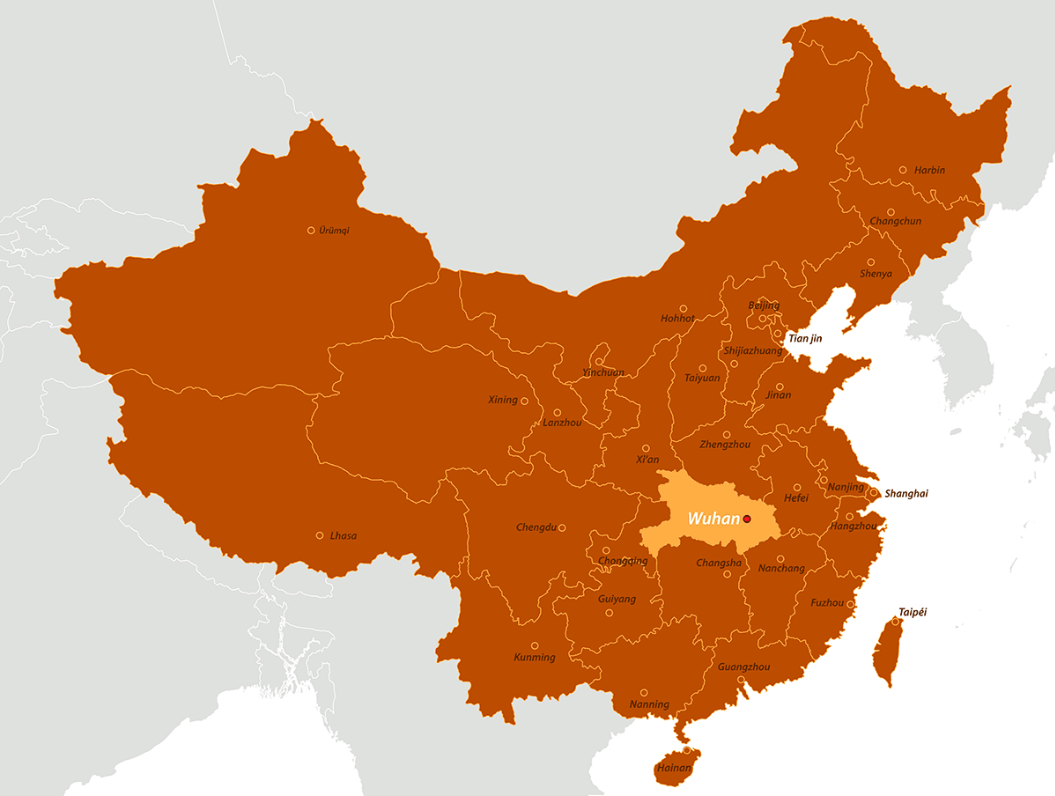 Происхождение
Свидетельства, что 2019-nCoV, как представляется, рекомбинантный вирус между коронавирусом летучей мыши и коронавирусом неизвестного происхождения
 Кроме того, выводы авторов показывают, что змея является наиболее вероятным диким животным резервуаром для 2019-nCoV 
Взятые вместе результаты показывают, что гомологичная рекомбинация в шип гликопротеине может способствовать 2019-nCoV кросс-видовой передаче от змеи к человеку.
Homologous recombination within the spike glycoprotein of the newly identified coronavirus 2019-nCoV may boostcross-species transmission from snake to humanWei Ji1，*，#, Wei Wang2，*, Xiaofang Zhao3，*,Junjie Zai 4，*, Xingguang Li
Анализ 41 лабораторно подтвержденного случая
27 (66%) подвергались воздействию на Рынке морских продуктов в Вухане (предполагаемый источник инфекции животного происхождения располагался на рынке)
41 – имели вирусную пневмонию
6 (15%)- умерли
13(32%) – имели сопутствующие заболевания
Медиана возраста – 49 лет (41-58)
1/3 случаев имели острый респираторны дистресс синдром
В семье из 6 человек пятеро заболели – они  не посещали рынок, но посещали госпиталь в Ухане (подтверждение передаыи от человека к человеку)
Published:January 24, 2020DOI:https://doi.org/10.1016/S0140-6736(20)30186-0The Lancet
Симтомы в начале заболевания (продолжение)
Частые симптомы: 
Лихорадка -40 (98%)
Кашель – 31 (76%)
Боли в мышцах -18 (44%)
Утомление- 18 (44%)
Сухой кашель – 80%
Лейкопения, лимфопения

Реже втречались
Образование мокроты – 11(28%)
Кровохарканье – 2 (5%)
Диарея – 3(8%)
Головная боль – 3(8%)
Развитие клиники (продолжение)
Пневмония -41(100%)
Затруднение дыхания (диспное) -22(55%) (медиана – на 8-й день)
Лимфопения – 26(63%)

Осложнения 
Острый респираторный дистресс синдром – 12(29%)
Осложнения со стороны сердца – 5(12%)
Летальность* -6 (15%)
Находились на ИВЛ - 4
На конец января летальность составила –до 3%
Предположительный случай заболевания (2019-nCoV)Данные Определения случаев основаны на имеющейся информации и могут пересматриваться по мере накопления новой информации. Странам может потребоваться адаптировать определения случаев в зависимости от их собственной ситуации заболевания.
А. Пациент с тяжелой острой респираторной инфекцией (лихорадка, кашель, и требующий госпитализации), И без какой-либо другой этиологической причины полностью объясняющей клиническую картину И хотябы одно из следующих:
история посещения о проживания в городе Ухань,  Провинции Хубей, Китай  в период 14 дней до начала появления симптомов, или 
пациент- медицинский работник, кто работал в среде, где тяжелая острая респираторная инфекция неизвестной этиологии имеет место
В. Пациент с любым острым респираторным заболеванием И как минимум одним из следующих:
близкий контакт с вероятным или подтвержденным случаем 2019-nCoV в период 14 дней до начала появления заболевания, или
посещение или работа на рынке живых животных в городе Ухань,  Провинции Хубей, Китай  в период 14 дней до начала появления симптома, или
работал или посещал лечебное учреждение в период 14 дней до начала появления симптомов, где регистрировались пациенты с заболеванием 2019-nCov
Global Surveillance for human infection with novel coronavirus (2019-nCoV) 	
Interim guidance WHO/2019-nCoV/SurveillanceGuidance/2020.3
Вероятный случай
Предположительный случай, у которого результат тестирования на 2019-nCoV неубедительный* или положительный в исследовании на pan-coronavirus.
 
Подтвержденный случай
Человек с лабораторно подтвержденным 2019-nCoV независимо от клиничнских симптомов и признаков
*Неубедительным является результат испытания, о котором сообщили в лаборатории	
Global Surveillance for human infection with novel coronavirus (2019-nCoV) 	
Interim guidance 
21 January 2020 , WHO/2019-nCoV/SurveillanceGuidance/2020.3 , 
Ссылка на страницу лаборатории: https://www.who.int/health- topics/coronavirus/laboratory-diagnostics-for-novel- coronavirus
Сбор образцов (каждый прежположительный случай должен быть протестирован на 2019-nCoV )
Образцы из нижних отделов бронхиального тракта вероятно имеют большее диагностическое значение 
По возможности собрать (мокроту, эндотрахеальный аспират, или бронхоальвеолярный лаваж)
Если нет симптомов бронхита/пневмонии или невозможно собрать
Собирают носо- и ротоглоточные мазки
Если результаты отрицательные, но случай высоко выроятен в отношении коронавируса, то
Образцы из респираторного тракта берутся повторно 
Дополнительные образцы (кровь, моча, стул)
Global Surveillance for human infection with novel coronavirus (2019-nCoV) 	
Interim guidance 
21 January 2020 , WHO/2019-nCoV/SurveillanceGuidance/2020.3
Сообщение о случае в ВОЗ
ВОЗ просит национальные органы власти сообщать информацию о вероятных и подтвержденных случаях в течение 24 часов с момента поставноки диагноза 

Сопроводить случай анкетой*, включающей минимальную информацию
*Interim case reporting form for 2019 Novel Coronavirus (2019-nCoV) “Временной форме отчётности для подтверждённых и вероятного случая неизвестного коронавируса 2019 г
Меры инфекционного контроля
Стратегии по предотвращению или ограничению передачи инфекции в медицинских учреждениях включают следующие принципы:  
Раннее распознавание и контроль источника 
распознавание и незамедлительное помещение пациентов с подозрением на nCoV в отделенную от других пациентов зону (контроль источника) 
Введение мер предосторожности (защиты от воздушно-капельного и контактного заражения). 


Применение Стандартных мер предосторожности для всех пациентов (гигиена рук и органов дыхания, использование средств индивидуальной защиты (СИЗ)) 
Обеспечить применения мер респираторной гигиены:  
При подозрении на nCoV предлагать медицинские маски пациентам, которые могут их носить. 
Другим пациентам при кашле или чихании прикрывать нос и рот салфеткой или согнутым локтем  
Проводить гигиену рук после контакта с выделениями из дыхательных путей.
Меры инфекционного контроля (продолжение)
Применение дополнительных мер предосторожности (меры защиты от контактного и воздушно-капельного заражения и, при необходимости, меры предосторожности при процедурах с образованием аэрозолей) для предположительных случаев   

Административный контроль
  
Экологические и технические средства контроля
Infection prevention and control during health care when
novel coronavirus (nCoV) infection is suspected
Interim guidance, 25 January 2020,     WHO/2019-nCoV/IPC/v2020.2
ВЕДЕНИЕ ПАЦИЕНТОВ
Специфического лечения или вакцин против nCoV не существует, однако ведутся исследования и разработки в области борьбы с MERS-CoV. См. текущее руководство ВОЗ по ведению пациентов с MERS. Руководство по ведению пациентов с nCoV из Ухани находится на стадии подготовки.
WHO  Последнее обновление: 11.01.2020 г.
Этиотропная терапия
Рассматривается вопрос об оценке ряда потенциальных средств. Исходя из индивидуальных характеристик вспышки, может рассматриваться использование незарегистрированных контролируемых мер вмешательства в чрезвычайных ситуациях (MEURI). См. последнюю версию руководства ВОЗ
Поддерживающая 	терапия
Оксигенотерапия. Искусственная вентиляция легких в тяжелых случаях (40%). 
Настоятельно рекомендуется использование оксиметра. Пациентам в тяжелом состоянии требуется интубация, интенсивная терапия, экстракорпоральная мембранная оксигенация (ЭКМО) 
 Антибиотики, анальгетики / антипиретики
Спасибо!